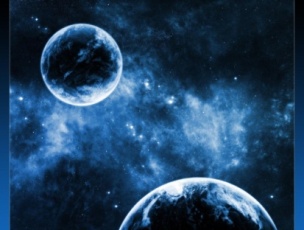 КОСМОС
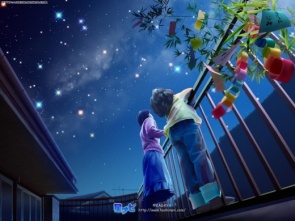 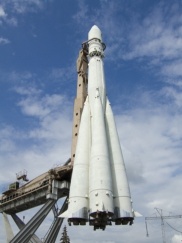 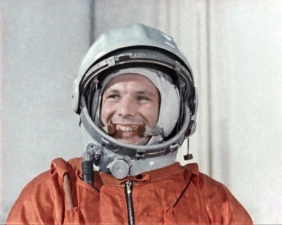 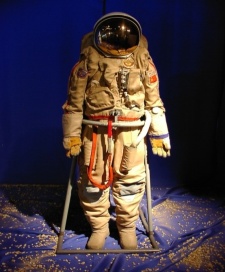 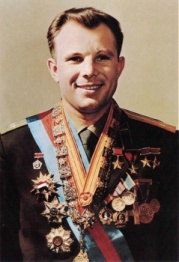 ЮРИЙ

АЛЕКСЕЕВИЧ

ГАГАРИН
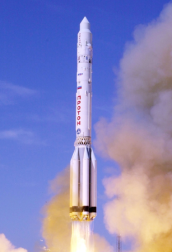 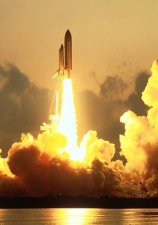 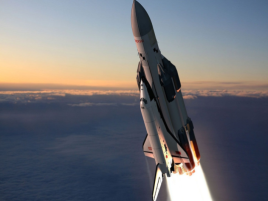 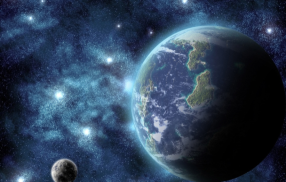 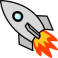 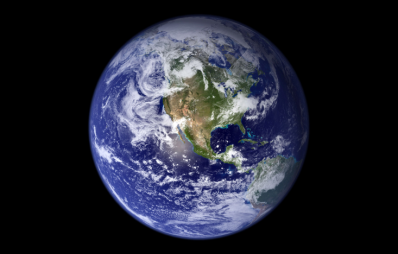 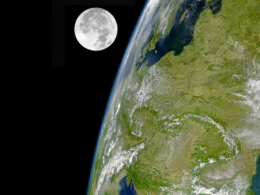 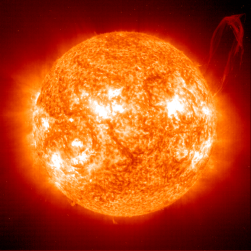 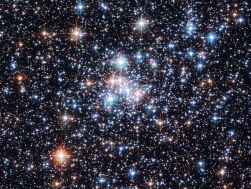 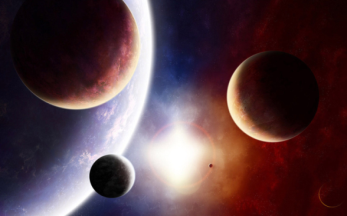 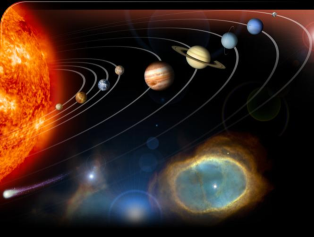 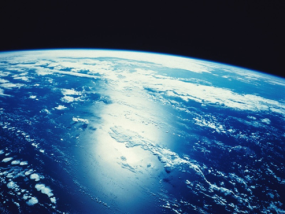 КОНЕЦ